A new era:Topic-based Annotators
Mainly term-based: 
polysemy and synonymy  issues
Term Vector
Vector Space model
t3
v
2.2
5.1
9.1
1.0
0.1
w
a
t2
t1
Similarity(v,w) ≈ cos(a)
Classical approach
“Diego Maradona won against Mexico”
Dictionary of terms
against
Diego
Maradona
Mexico
won
Another issue: synonymy
He is using Microsoft’s browser
He is a fan of Internet Explorer
A typical issue: polysemy
the   paparazzi   photographed the   star
the  astronomer  photographed the   star
A new approach: 
Massive graphs of entities and relations
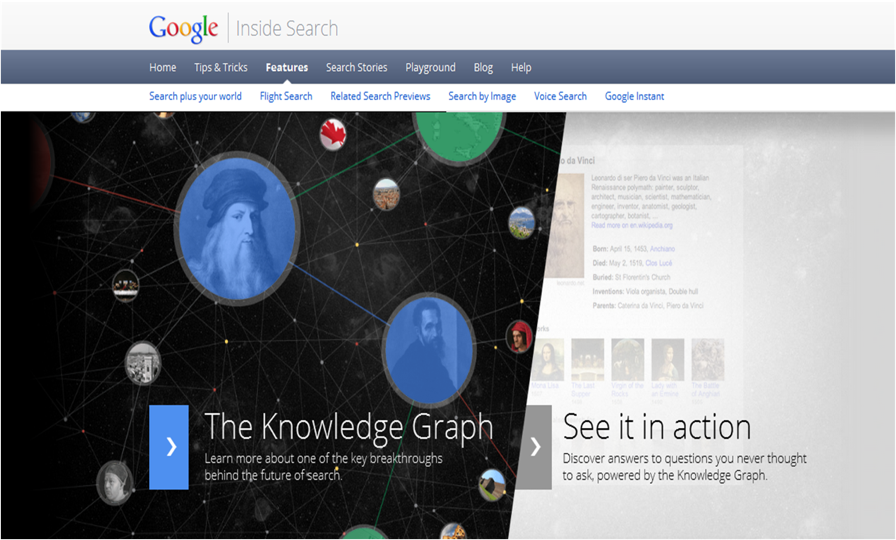 May 2012
5
Web of Data: RDF, Tables, Microdata
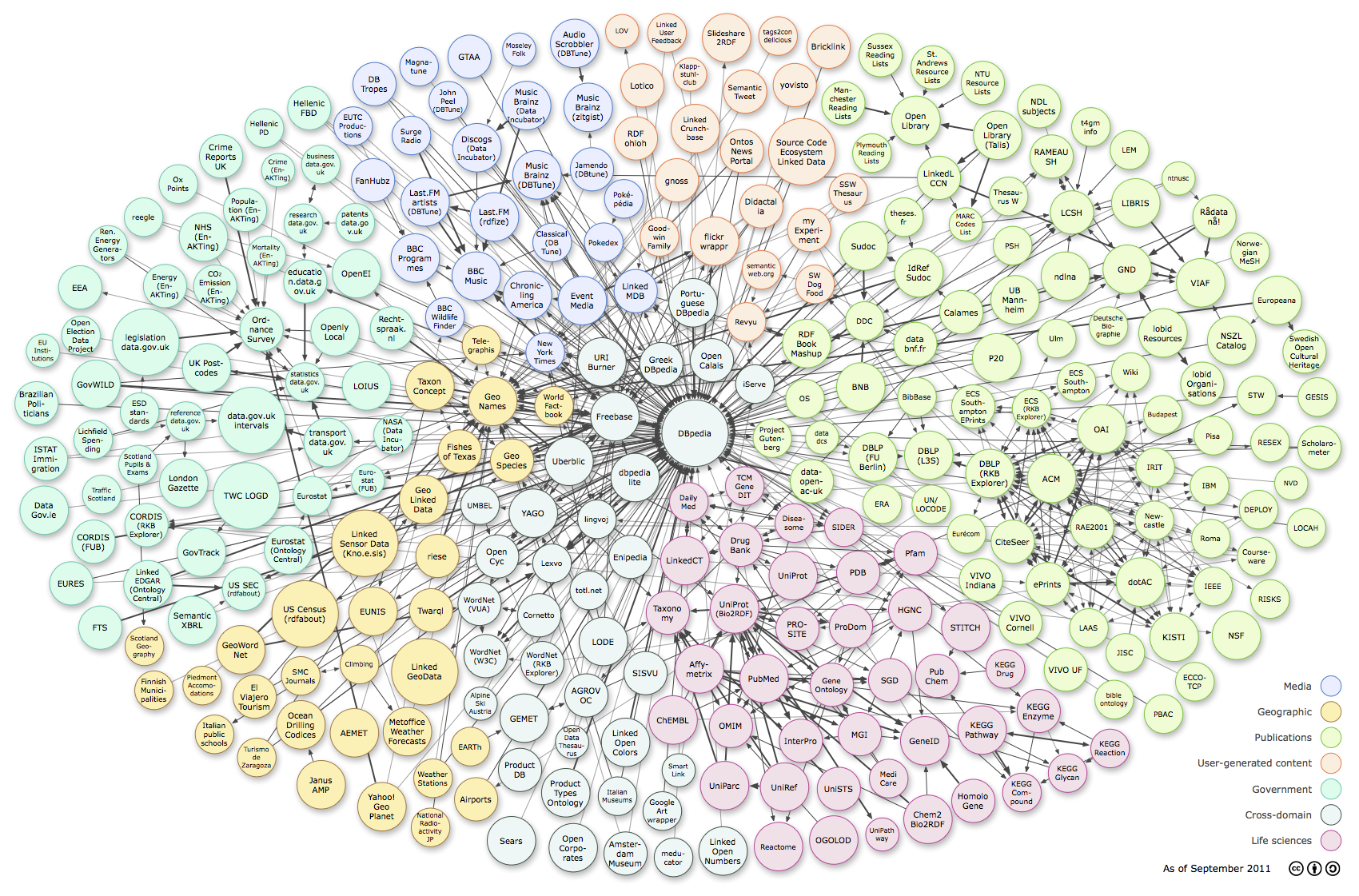 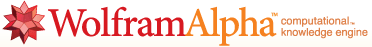 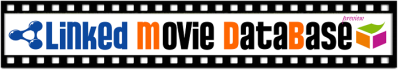 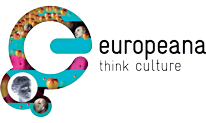 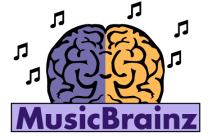 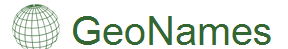 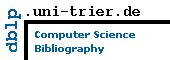 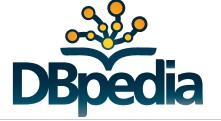 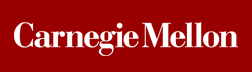 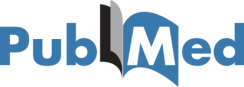 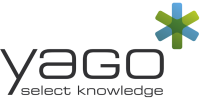 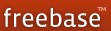 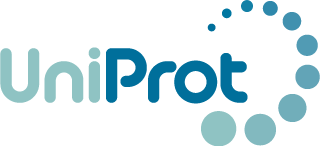 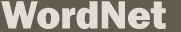 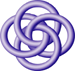 Cyc
6
Thanks to G. Weikum, SIGMOD 2013
http://richard.cyganiak.de/2007/10/lod/lod-datasets_2011-09-19_colored.png
The Wikipedia Graph
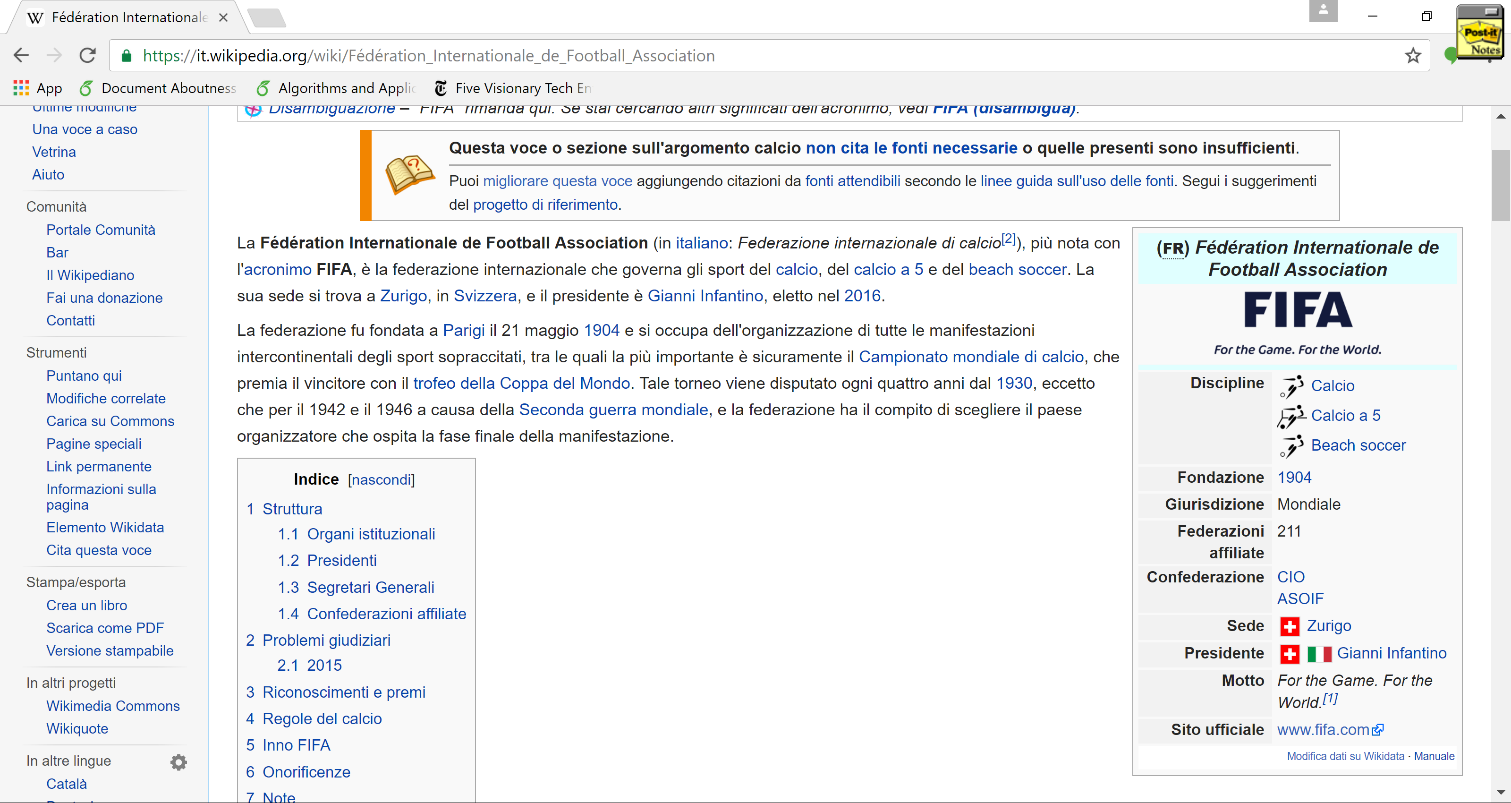 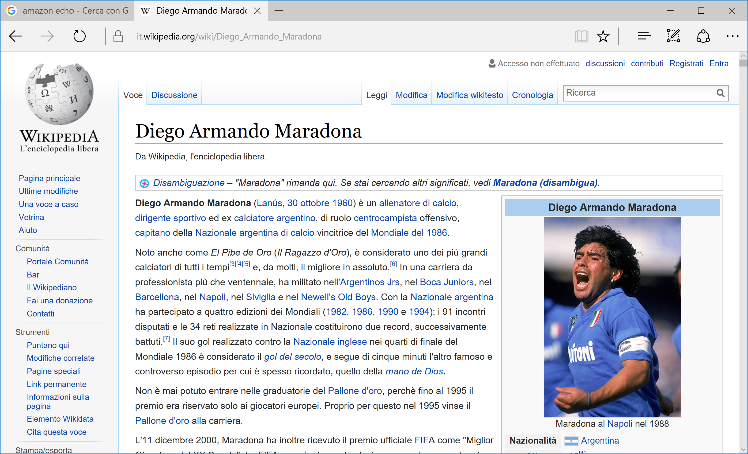 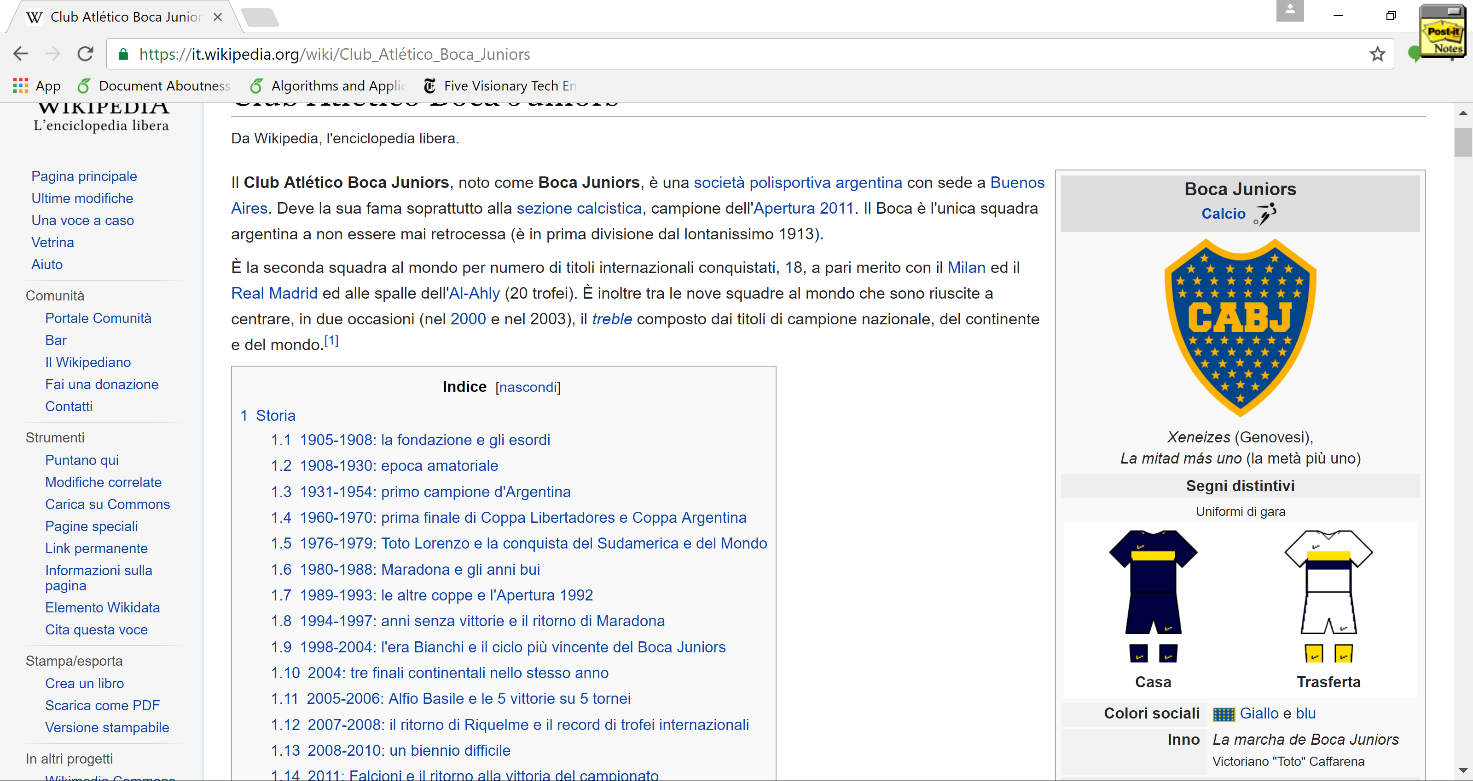 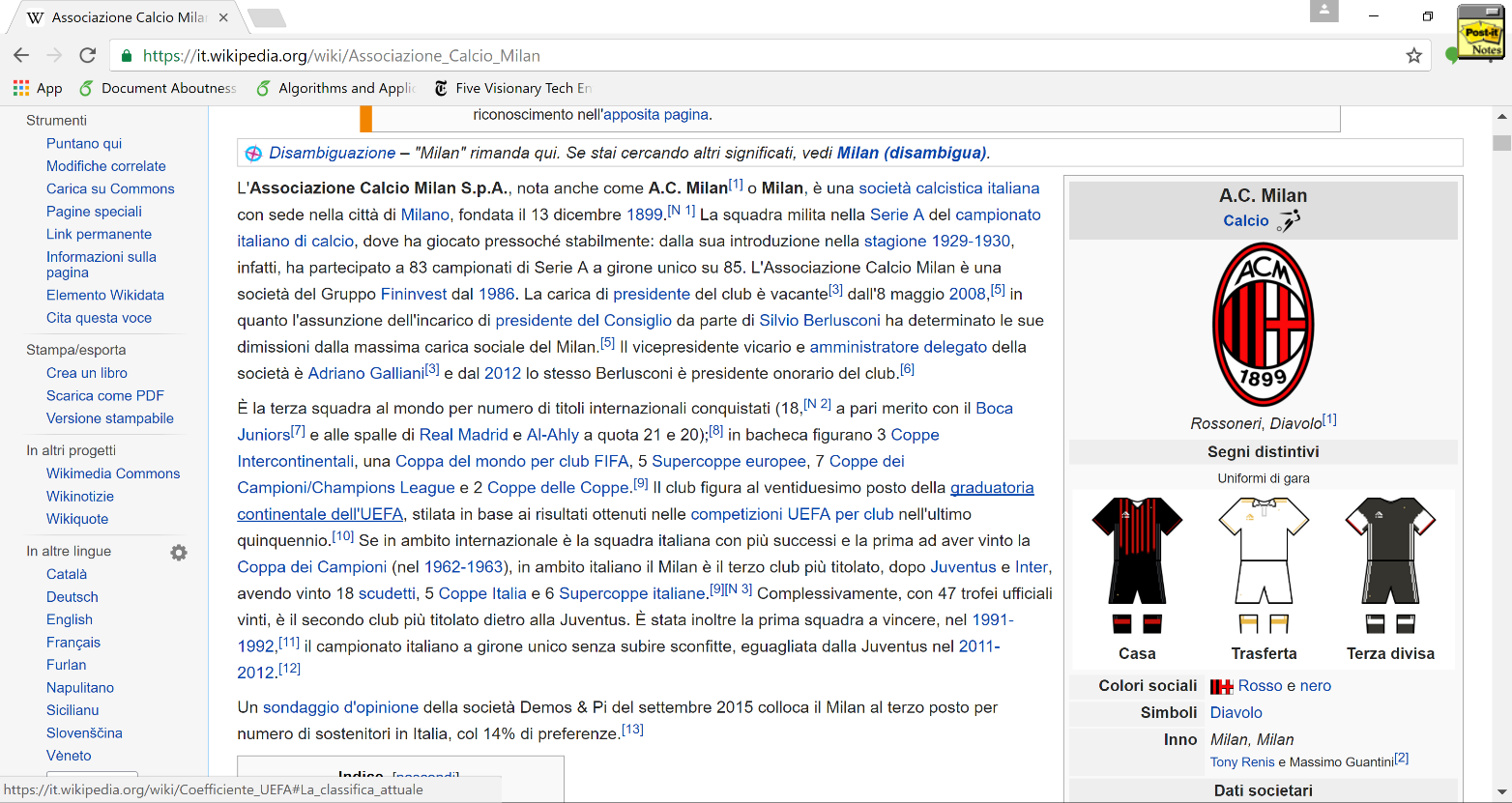 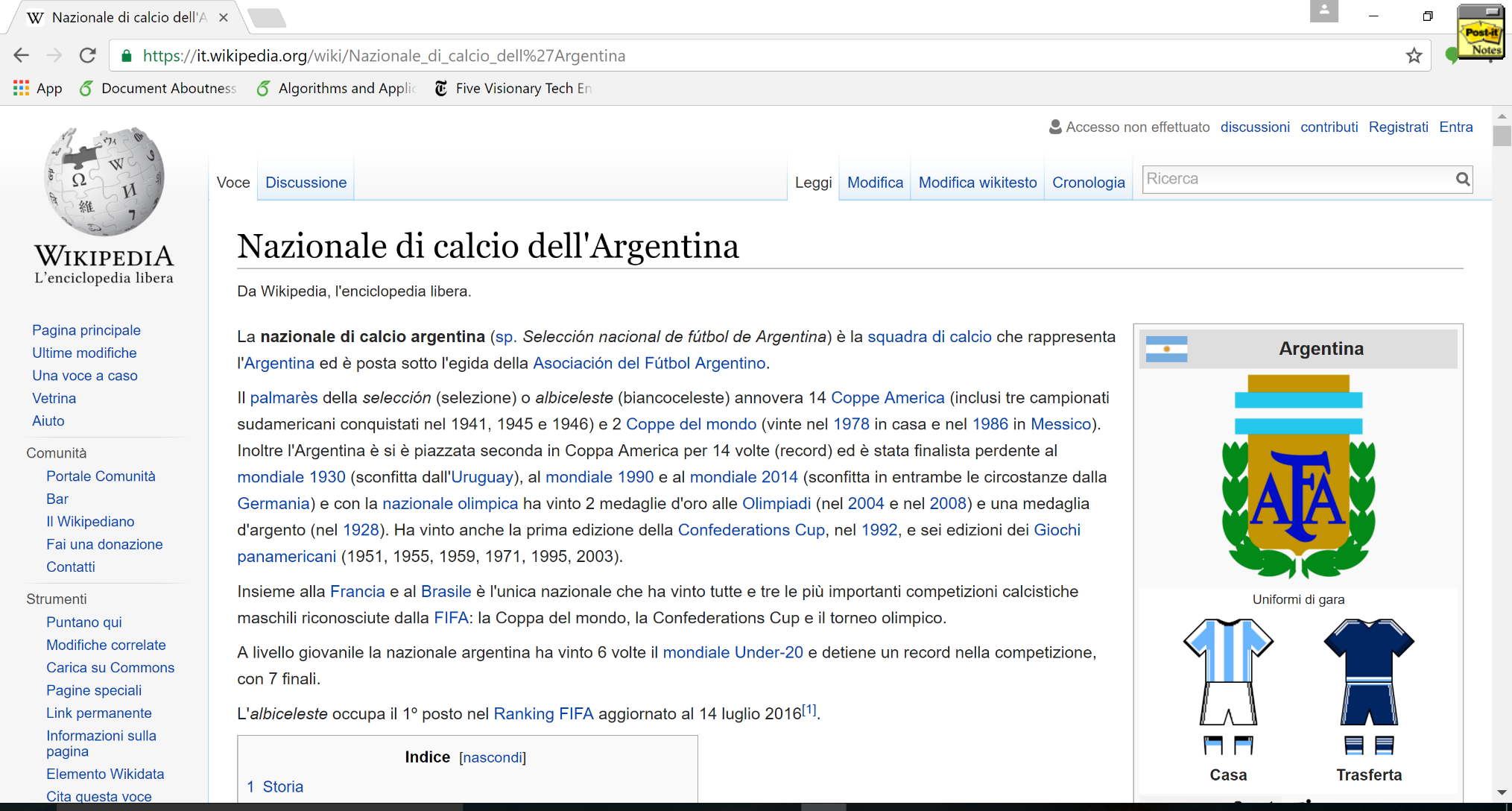 Wikipedia is a rich source of instances
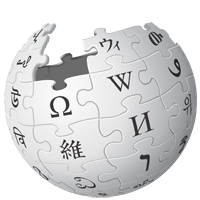 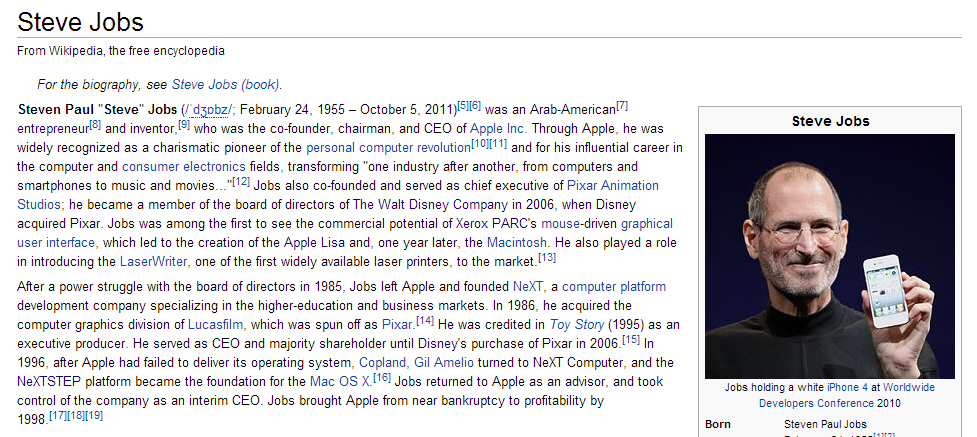 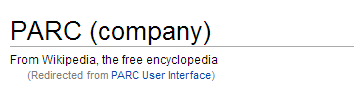 Wikipedia's categories contain classes
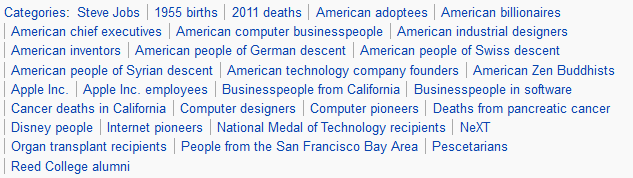 Categories form a taxonomic DAG (not really…)
DAG of categories: http://toolserver.org/~dapete/catgraph/
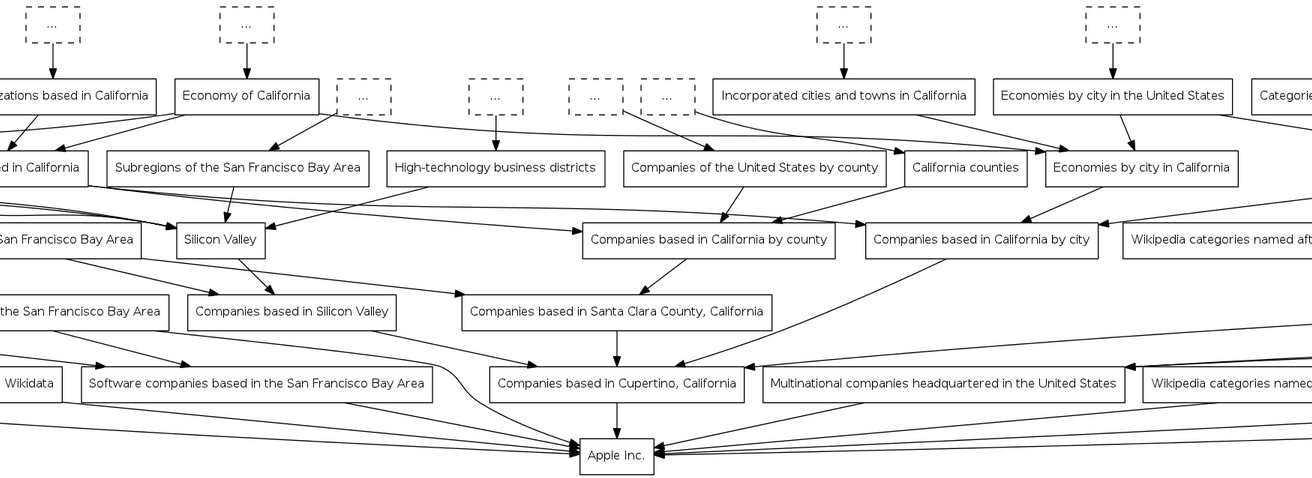 10
A new approach:Topic-based annotation
“Diego Maradona won against Mexico”
Mexico’s football team
Ex-Argentina’s player
anchors
Find mentions and annotate them 
with topics drawn from a catalog
articles
Wikipedia!
Polysemy
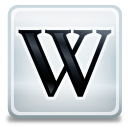 Celebrity is a person who is famou-sly recognized …
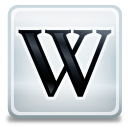 the   paparazzi   photographed the   star
the  astronomer  photographed the   star
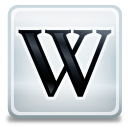 Star is a massive, luminous ball of plasma …
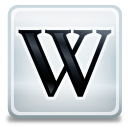 Synonymy
Internet Explorer (IE o MSIE), oggi noto anche con il nome Windows Internet Explorer (WIE), è un browser web grafico proprietario sviluppato da Microsoft …
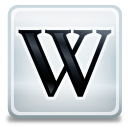 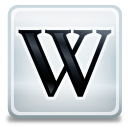 He is using Microsoft’s browser
She plays with Internet Explorer
Barack Obama
Iran
Lockheed Martin RQ-170 Sentinel
President of the      United States
Mahmoud Ahmadinejad
From words to concepts !
“Obama  asks Iran for RQ-170 sentinel drone back”
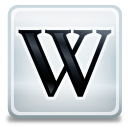 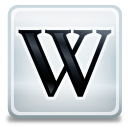 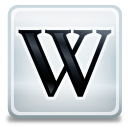 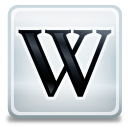 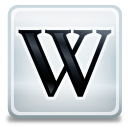 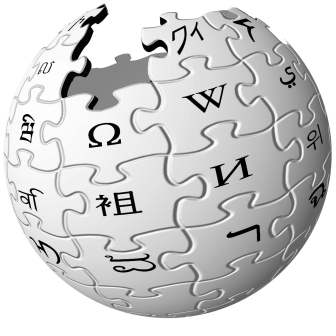 Query = USA president  Ahmadinejad
Why is it a difficult problem?
“Diego Maradona won against Mexico”
Ex-Argentina’s coach
His nephew
Maradona Stadium
Maradona Movie
…
Mexico nation
Mexico state
Mexico football team
Mexico baseball team
…
Don’t annotate!
Features used to link a  p
Commonness of a page p wrt an anchor a
Link probability of an anchor a
Context of a around the mention 
T = …w1 w2 w3  a  w4 w5 w6 …

and the content of a page/entity  
Page p = z1 z2 z3   z4 z5 z6 …
Graph-based features
a is a mention-node
p is an entity-node
Links a  p and paths between pages
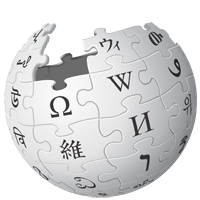 Relatedness between pages
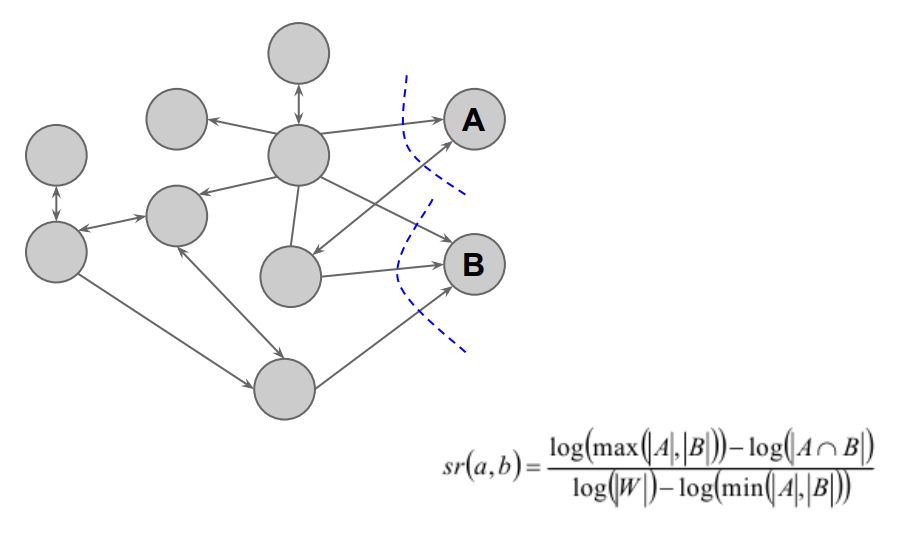 How TAGME works
“Diego Maradona won against Mexico”
Diego A. Maradona 
Diego Maradona jr.
Maradona Stadium
Maradona Film
…
Mexico nation
Mexico state
Mexico football team
Mexico baseball team
…
…
…
No Annotation
DISAMBIGUATION
by a voting scheme
PRUNING
2 simple features
PARSING
Disambiguation: The voting scheme
Collective agreement among topics via voting

“Diego Maradona won against Mexico”
a
b
pb
Diego A. Maradona 
Diego Maradona jr.
Maradona Stadium
Maradona Film
…
pa
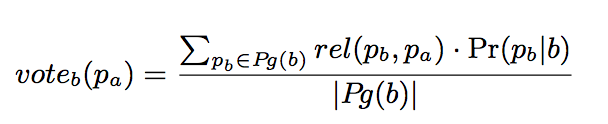 Disambiguation: all steps
τ = trade-offspeed vs. recall
Commonness of a page p wrt an anchor a
Pruning by commonness < τ
Voting scheme
Select top-ε pages
Select the best in commonness
t = 2%
ε = 30%
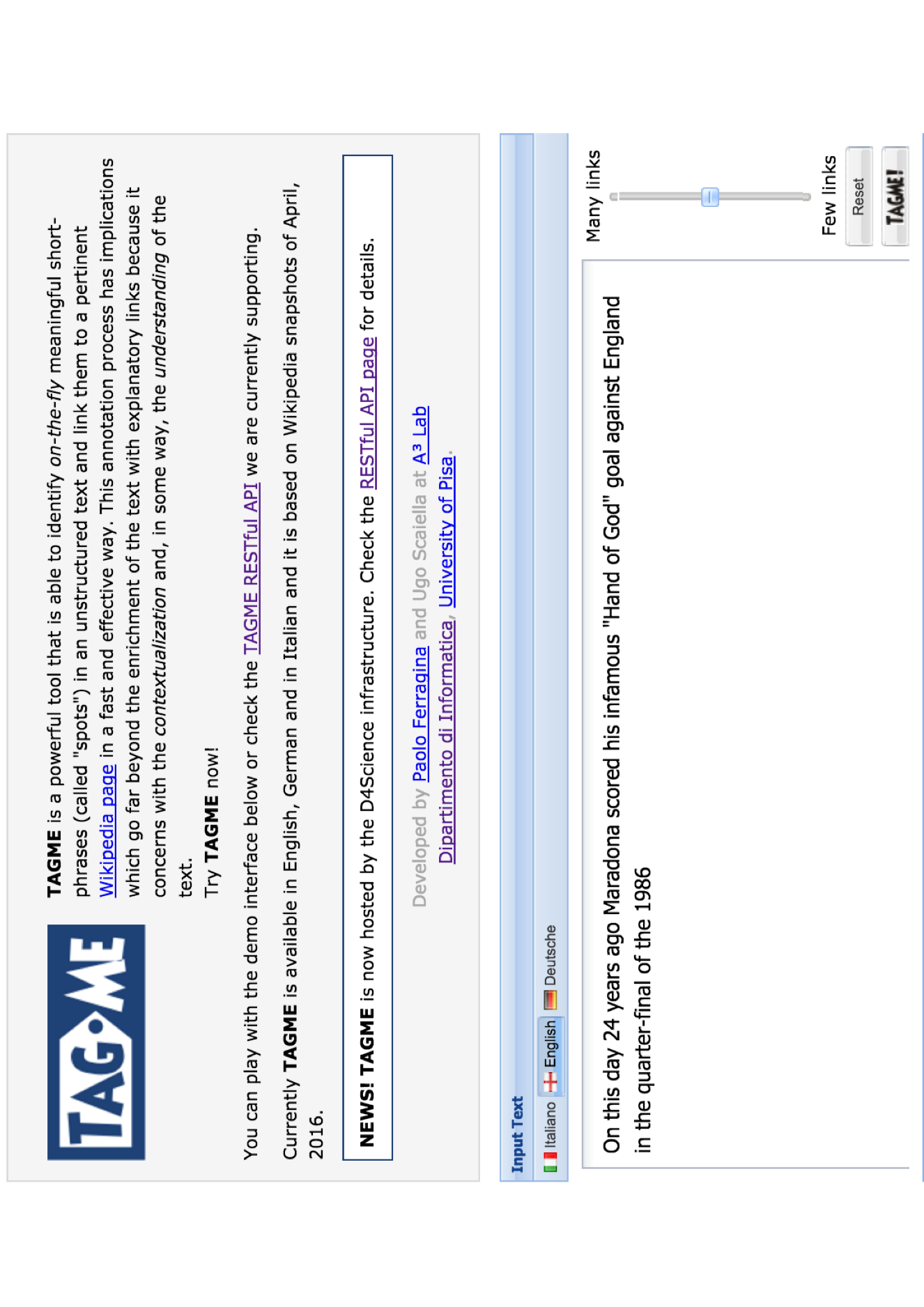 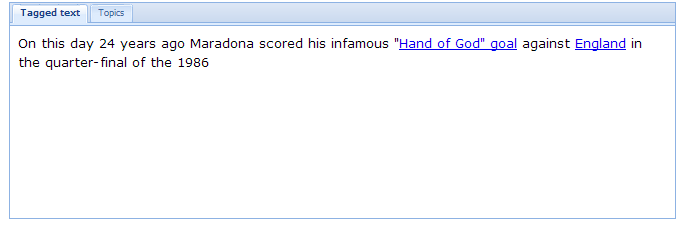 Less links
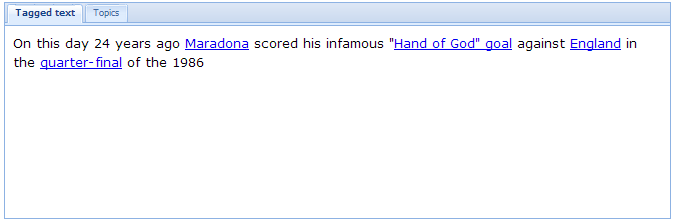 More links
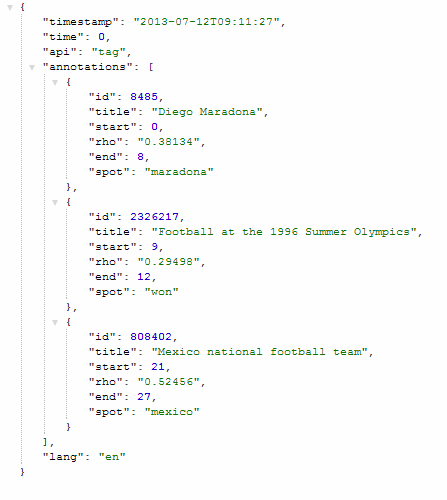 Useful for relating topics
NLP ?
https://services.d4science.org/web/tagme
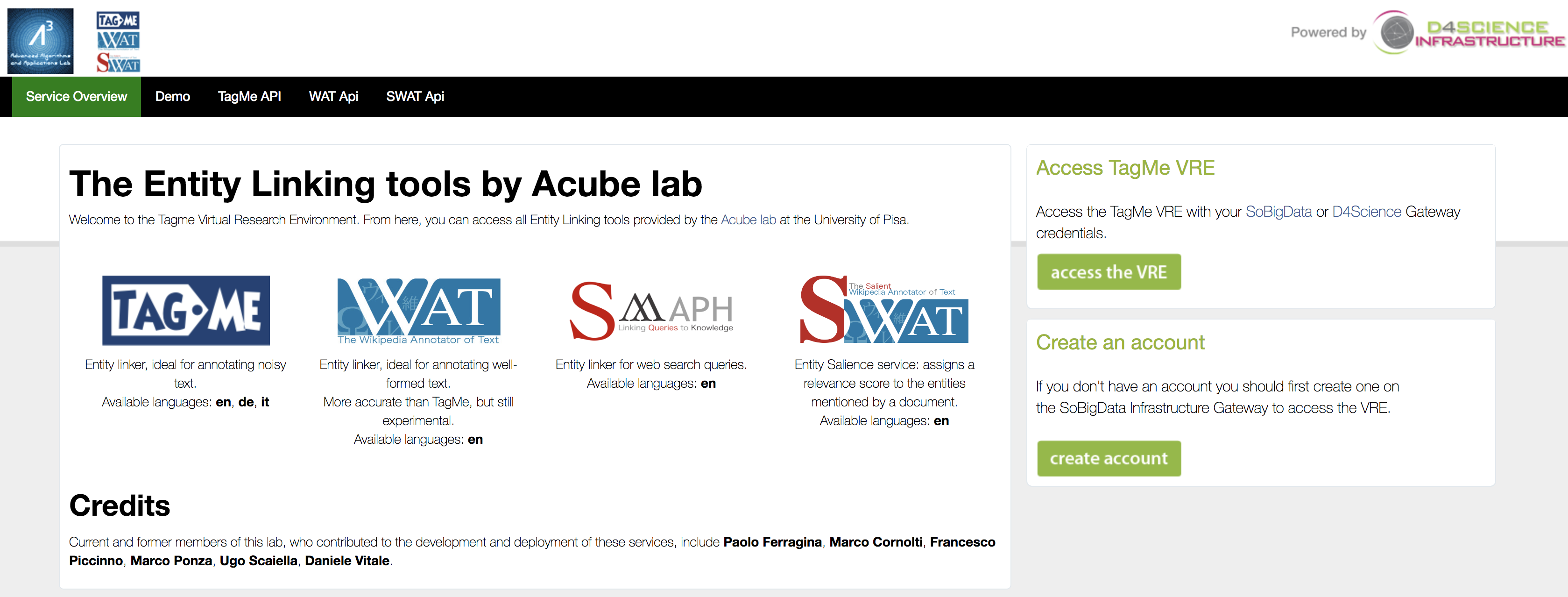 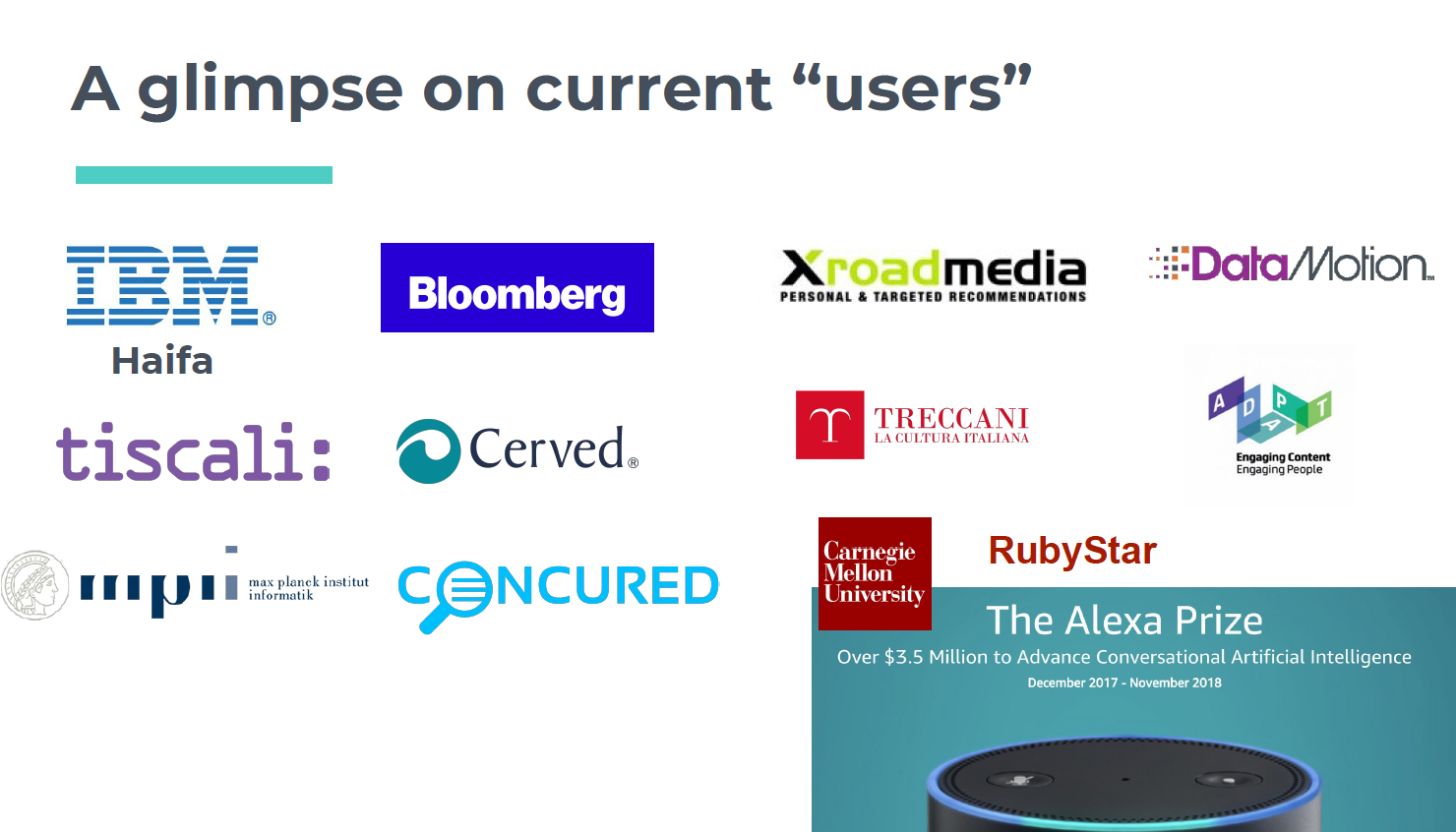 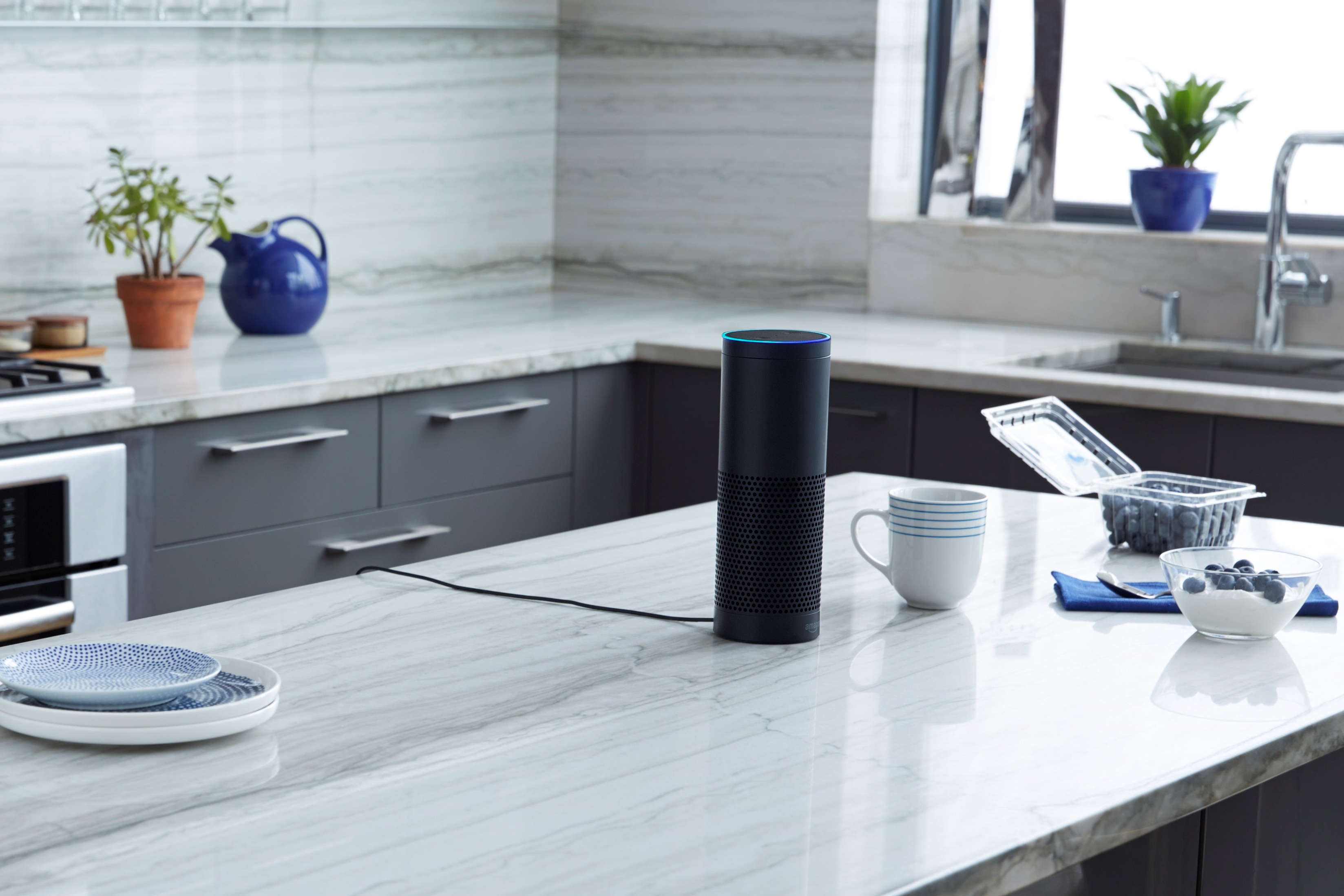 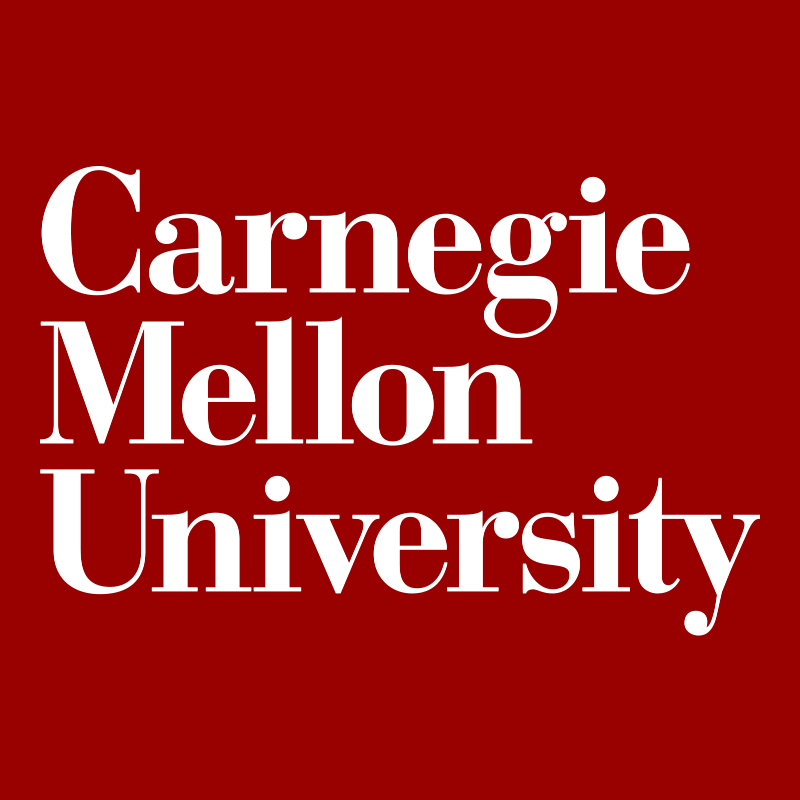 RubyStar
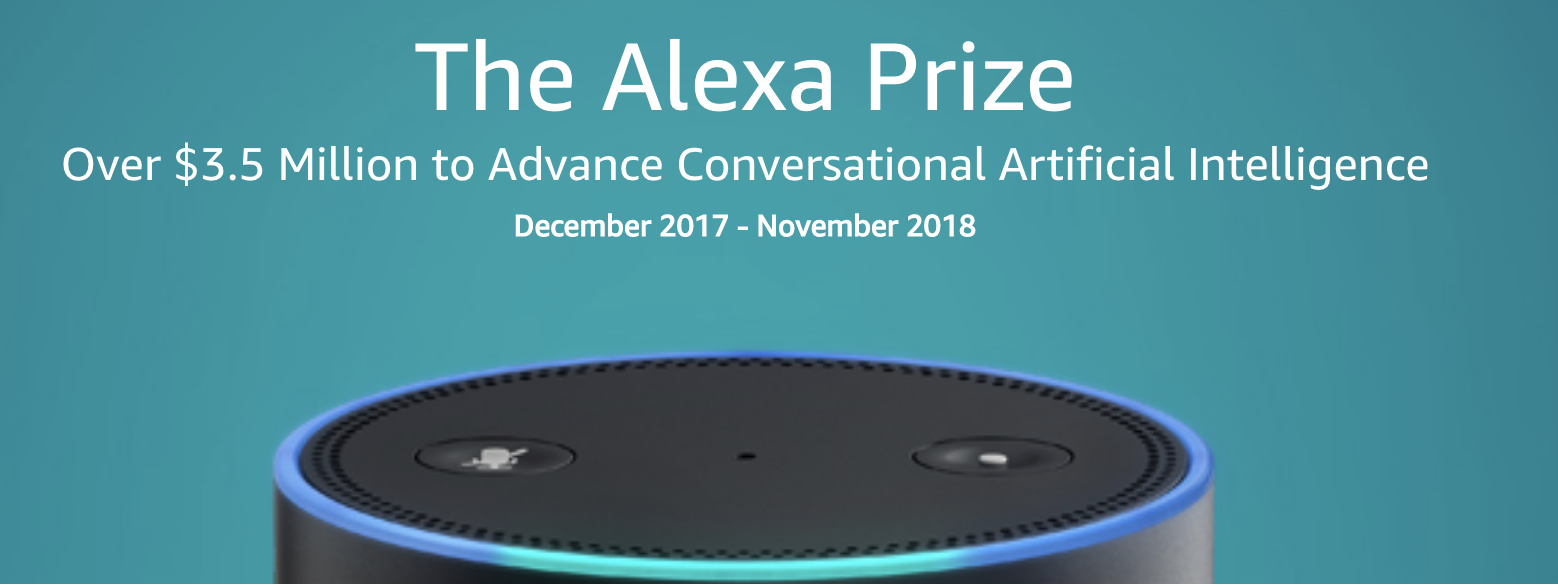